Современные технологии в освоении речевого этикета.
Доклад приготовила
воспитатель детского сада «Дэхэбын №4»
Хачецукова Саида Юрьевна.
Основная задача - сформировать у воспитанников навыки самостоятельной работы со знаниями.
Кейс-технологии
Главное предназначение данной технологии — развивать способность прорабатывать различные проблемы и находить их решение, используя уже имеющиеся знания, научиться взаимодействовать со сверстниками и взрослыми.
Речевой этикет :
-обращение
-знакомство
-просьба
-приветствие
-привлечение внимания 
-Приглашения
-просьба 
-согласие
-отказ
-жалоба
-сочувствие
-благодарность 
-прощения
Основное направление работы 

обогащение речи ребёнка словами и конструкциями 
введение в речь дошкольников этикетных средств 
вдумчивое отношение к употреблению данных форм и выражений в речи
- умению выбирать языковые средства
Задачи :

уметь пользоваться разнообразными формулами речевого этикета, употреблять их без напоминания;

соблюдать нормы употребления слов, уметь говорить так, чтобы обеспечить себе благоприятное понимание со стороны собеседника;

правильно употреблять слова и этикетные формулы в разных ситуациях общения;

приобретать опыт этикетного поведения;
испытывать потребность использования речевых формул в повседневной жизни;

обогащать речь ребёнка словами и конструкциями, которые необходимы в повседневном общении между людьми.
Кейс-ситуация — это кейс, в котором описывается ситуация в конкретный период времени, формулируется проблема, предлагается найти путь для её решения.

Цель кейса — совместными усилиями мини-группы детей проанализировать ситуацию, найти выход.
Кейс должен удовлетворять следующим требованиям:
соответствовать чётко поставленной цели создания;

иметь соответствующий уровень трудности;

быть актуальным;

иллюстрировать типичные ситуации;

развивать аналитическое мышление;

провоцировать дискуссию.
Целесообразно выделение следующих основных этапов создания кейсов:

формирование дидактических целей кейса;

определение проблемной ситуации;

выбор модели ситуации, проверка её соответствия реальности;
выбор жанра кейса;
подготовка методических рекомендаций по использованию кейса (вопросы для обсуждения, описание предполагаемых действий в презентации) .
Пакет по формированию норм
речевого этикета

Кейс 1. «Знакомство»
Кейс 2.«Благодарность», «Прощание».
Кейс 3. «Разговор по телефону»
Кейс 4. «Вежливый отказ»
Кейс 5. «Просьба»
Кейс 6. «Прощение»
***
Катя и Лиза прыгают через скакалку. Рядом стоит незнакомая девочка. Ей тоже хочется попрыгать, но она не решается подойти к веселым подругам. Катя и Лиза не замечают девочку. Им хорошо вдвоем.
Вопросы:
Как вы думаете, правильно ли поступили Катя и Лиза?
Что они должны были сделать?
Какие волшебные слова помогут девочкам познакомиться?
Как бы вы поступили на месте Кати и Лизы?
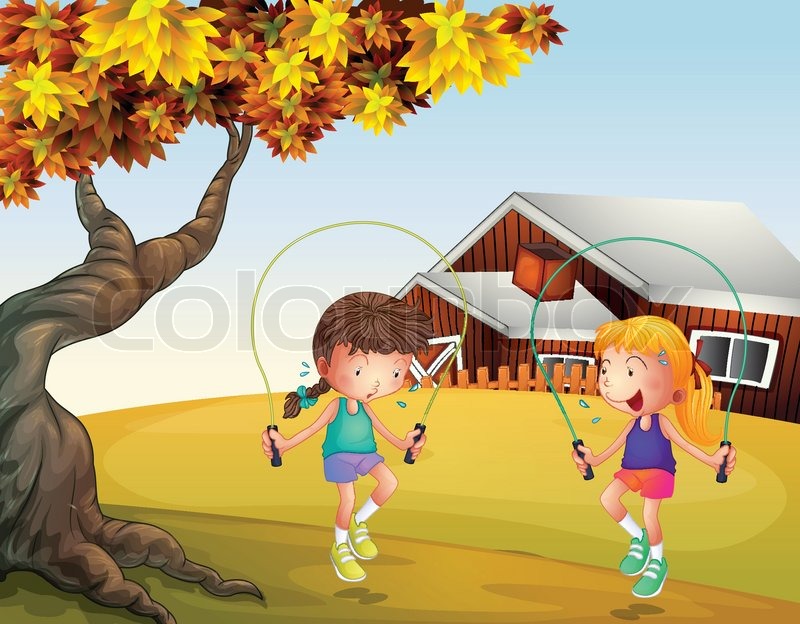 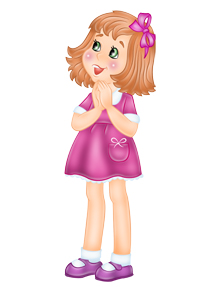 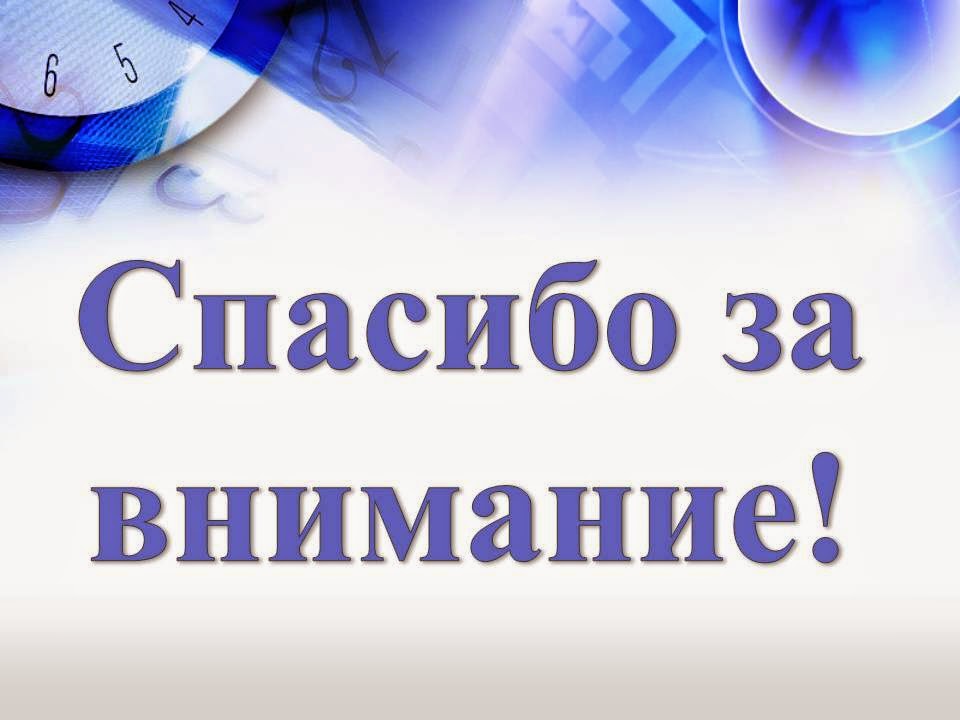